RANCANG BANGUN PROFESI AKUNTAN PUBLIK INDONESIA DALAM RANGKA MENGHADAPI MEA PADA AKHIR TAHUN 2015
Mochammad  Achsin
Dr., SE., SH., MM., M.Kn., M.Ec.Dev., Ak., CA., CPA

Disampaikan di:
 Universitas Islam Malang (UNISMA)
Selasa, Tanggal, 28  April 2015
1
Agenda Paparan
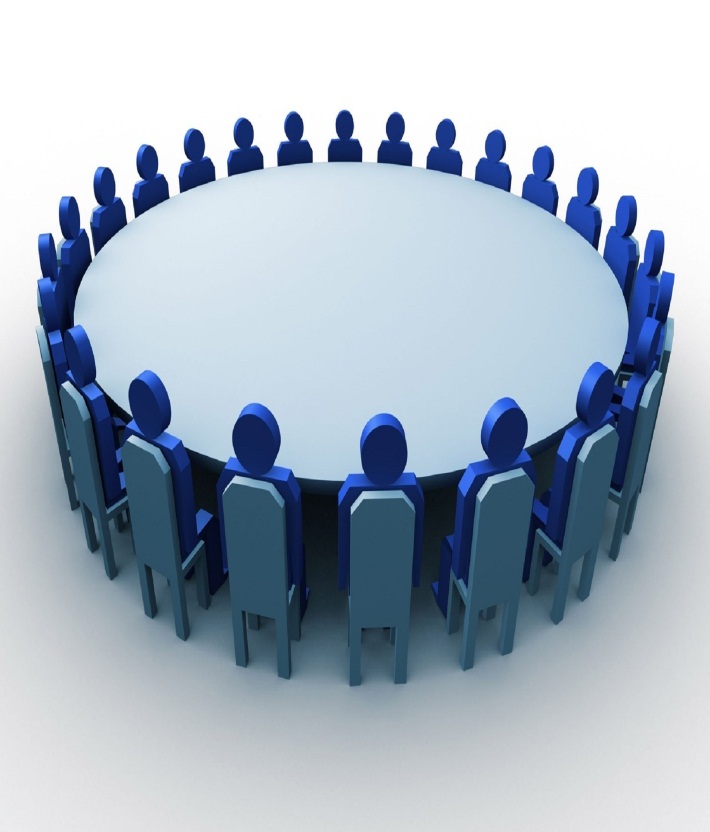 1
Curicullume Vitae
Jabatan Profesi:
Ketua Asosiasi/Institut Akuntan Publik Indonesia (IAPI);
Ketua Dewan Sertifikasi IAPI;
Wakil Ketua Komite Profesi Akuntan Publik (KPAP);
Ketua Dewan Kehormatan Himpunan Kurator dan Pengurus Indonesia (HKPI);
Praktik Profesi:
Akuntan Publik di KAP KBAA;
Penilai Publik di KJPP ASR;
Kurator Bisnis dan Pengurus PKPU Korporasi
Dosen S-1, S-2, dan S-3  Akuntansi FEB UB;
2
Pendidikan formal
S-1 :  Sarjana Ekonomi (Akuntansi) FEB UB (SE);
S-1 :  Sarjana Hukum (Pidana) FH UB (SH);
S-2 :  Magister Manajemen (Pemasaran) FEB UB (MM);
S-2 :  Magister Kenotariatan FH UB (M.Kn);
S-2 :  Magister Ekonomi Pembangunan FEB UGM (M.Ec.Dev);
S-2 :  Magister Psikologi Sosial UMM (M.Si);
S-3	:   Doktor Akuntansi (Forensic Accounting)  -  FEB UB (Dr);
S-3	:   Doktor Hukum (Legal Forensik Audit)  -  FH UB (Dr);
3
INSTITUT AKUNTAN PUBLIK INDONESIA
INSTITUT AKUNTAN PUBLIK INDONESIA
Misi didirikannya IAPI
Menyediakan SDM profesional bidang akuntansi yang memiliki kompetensi sesuai standar global melalui proses rekrutmen anggota
Menyediakan Standar Profesi Akuntan Publik dan Kode Etik yang berstandar international
Mendorong peningkatan kualitas jasa profesi Akuntan Publik melalui penguatan kelembagaan KAP
Mendorong peningkatan praktik tatakelola yang baik di bidang perekonomian dan pengelolaan negara, termasuk pencegahan korupsi dan peningkatn kualitas pelaporan informasi keuangan
6
Organisasi IAPI
RUA
PENGURUS
PENGAWAS
Komite Organisasi dan Hubungan Kelembagaan
Komite Keanggotaan dan Advokasi
Komite Pendidikan dan Pelatihan Profesi
Dewan SPAP
Dewan Sertifikasi
Komite Asistensi dan Implementasi Standar Profesi
Komite Disiplin dan Investigasi
Komite Kehormatan Profesi
7
Wewenang IAPI sesuai  UU 5/2011
5
Kompetensi  Akuntan Publik
Technical Skills
Managerial/Skills
Leadership Skills
Enterpreneurship Skills
Ethical Skills
9
Asean Economic Community 2015
10
ASEAN MRA on Accountancy Services
MRA on Accountancy Services telah disepakati :
Pengakuan kesetaraan profesi akuntansi di ASEAN melalui ASEAN CPA (A-CPA). 
Untuk dapat teregistrasi menjadi ASEAN CPA harus telah memiliki sertifikasi profesi dari asosiasi profesi dan/atau regulator profesi di masing-masing negara anggota ASEAN.
Professional Regulatory Authority (PRA) di Indonesia adalah PPAJP, sedangkan National Accountancy Body (NAB) adalah IAPI, IAI, dan IAMI.
11
Movement Natural Persons via ACPA
Asean CPA
ACPA monitoring committee 
(level ASEAN)
ACPA Register
Pendaftaran tanpa melalui mekanisme ujian
ACPA dapat bekerja di negara Asean, subject to domestic regulation
Pemegang CPA dari NAB/PRA masing-masing 10 negara Asean
National Monitoring Committee
Registered Foreign Professional Accountant
12
Kekuatan dan Peluang (1/2)
Lulusan S1 akuntansi dari perguruan tinggi di Indonesia cukup banyak sekitar 35 ribu per tahun.
Terbukanya kesempatan kerja bagi CPA dari Indonesia di negara ASEAN.
Adopsi standar internasional telah berjalan
Keberadaan asosiasi profesi sekaligus sebagai standard setters
Tersedianya mekanisme ujian CPA dan CPD
Keberadaan institusi pendidikan bidang akuntansi dan pendukung
Payung hukum: UU 5/2011 tentang Akuntan Publik dan UU lainya
Member IFAC
Dukungan pemerintah dan para stakeholders
13
Kekuatan dan Peluang (2/2)
Lulusan S1 akuntansi dari perguruan tinggi di Indonesia cukup banyak sekitar 35 ribu per tahun.
Terbukanya kesempatan kerja bagi CPA dari Indonesia di negara ASEAN.
Adopsi standar internasional telah berjalan
Keberadaan asosiasi profesi sekaligus sebagai standard setters
Tersedianya mekanisme ujian CPA dan CPD
Keberadaan institusi pendidikan bidang akuntansi dan pendukung
Payung hukum: UU 5/2011 tentang Akuntan Publik dan UU lainya
Member IFAC
Dukungan pemerintah dan para stakeholders
14
Kelemahan & Tantangan (1/2)
Jumlah akuntan di Indonesia relatif lebih kecil dibandingkan Singapura, Malaysia, Thailand, dan Philipina.
Potensi market jasa akuntansi di Indonesia sangat besar, kemungkinan besar masuknya akuntan dari negara ASEAN lainnya ke Indonesia, kecuali praktik Akuntan Publik yang masih tertutup.
Meski masih ditutup, namun jumlah Akuntan Publik di Indonesia yang masih terbatas dan 58% berusia diatas 50 tahun
Kompetensi profesional belum merata, beberapa negara seperti Singapura, Malaysia, dan Philippina relatif lebih unggul
Indonesia dalam proses adopsi IFRS dan standar profesi internasional, beberapa negara seperti Singapura lebih dahulu melakukan.
15
Kelemahan & Tantangan (2/2)
Disseminasi standar baru belum merata dan menjangkau stakeholders di seluruh Indonesia, termasuk kalangan akademisi.
Kemampuan berbahasa asing (terutama Bahasa Inggris) dan mentalitas jawara (dalam persaingan) bagi orang Indonesia, pada umumnya masih lemah.
Sarana pendidikan bidang akuntansi belum merata di Indonesia
Akuntan Indonesia harus menyiapkan diri agar dapat unggul dalam AEC sehingga dapat menjadi tuan rumah di negeri sendiri bahkan bisa melebarkan sayap ke negara ASEAN lainnya.
16
Apa Yang Harus Dilakukan Mahasiswa Untuk Menghadapi AEC 2015?
Meningkatkan pengetahuan dan kemahiran teknis tentang akuntansi, auditing, keuangan dan bisnis sesuai standar internasional.
Meningkatkan kemampuan profesional (soft skills)
Meningkatkan kemampuan dan ketrampilan komunikasi termasuk kemahiran berbahasa Inggris
Menigkatkan wawasan pemahaman lingkungan internasional dalam rangka untuk meningkatkan kepercayaan diri

Lalu, Segera ambil ujian CPA!!!
17
UJIAN CPA & SERTIFIKASI DI IAPI
Bagaimana Mendapatkan CPA of Indonesia?
Lulus ujian CPA dalam waktu tentukan
Pengalaman kerja bidang akuntansi, auditing, keuangan minimal 3 tahun, atau
Pengalaman sebagai tenaga pengajar akuntansi, keuangan dan auditing minimal 4 tahun
Anggota IAPI
CPA
19
Cara Mendapatkan Izin Akuntan Publik?
20
Kantor Akuntan Publik
Pemegang izin Akuntan Publik :
mengajukan izin usaha kantor akuntan publik, atau 
Bergabung pada kantor akuntan publik yang sudah ada
Izin usaha KAP diterbitkan oleh Menteri Keuangan
Bentuk usaha KAP:
Perseorangan, 1 pemegang izin Akuntan Publik
Persekutuan perdata atau firma, 2 atau lebih pemegang izin AP
KAP harus memiliki minimal 2 staf profesional bidang akuntansi
21
Kompetensi Profesional SDM KAP
Knowledge : 
akuntansi, auditing, keuangan dan related field
Professional skills: 
intellectual, personal, interpersonal &communication, organizational
Managerial & leadership skills
Enterpreneurship skills
Professional values, ethics and behaviour: 
professional skepticism & professional judgment, ethical principles, commitment to public interest
22
Kompetensi Profesional
Bagaimana mendapatkan kompetensi profesional tersebut?
dunia pendidikan bidang akuntansi, auditing, keuangan dan related field yang dibuktikan melalui lulus ujian CPA of Indonesia Exam
Pengalaman kerja
Ditempuh melalui
Ukuran kompetensi dan professionalisme auditor?
CPA of Indonesia
23
Ujian CPA
Mengikuti ujian uang diselenggarakan oleh IAPI
Ujian dilaksanakan secara terkomputerisasi (on line)
Syarat peserta ujian adalah S1/D4/S2/S3 Akuntansi (syarat register negara tidak diperlukan)
Membayar biaya pendaftaran dan biaya per mata uji.
Bentuk soal pilihan ganda (90-100 soal) dan 2-3 soal essay
Peserta uji dapat mengikuti ujian di testing center di seluruh Indonesia sepanjang tahun.
Peserta dapat mengatur sendiri waktu dan tempat ujian sesuai keinginan dan kesiapannya.
24
Waktu dan Tempat CPA Exam
Waktu: 
Periode ujian: Feb-Mar, Mei-Juni,  Agustus-September, November-Desember
Periode tidak ada ujian: Januari, April, Juli, dan Oktober
25
Bentuk dan Tempat Ujian
Mata Ujian CPA of Indonesia Exam
APK:  Akuntansi dan Pelaporan Keuangan
LBHP: Lingkungan Bisnis, Hukum Komersial dan Perpajakan
AAS: Auditing dan Assurance Service
AMSI: Akuntansi Manajemen, Manajemen Keuangan dan Sistem Informasi
Total durasi ujian  untuk emapt mata 14 jam:
AAS 4 jam		- AMSI  	3 jam
APK 4 jam		- LBHP 	3 jam
Informasi lebih detil, persyaratan dokumen, cara pendaftaran, silabus lengkap & contoh soal silahkan kunjungi:
 www.iapi.or.id, atau www.cpaindonesia.or.id
27
Selamat Datang di CPA of Indonesia Exam (Computerized Based-Test)
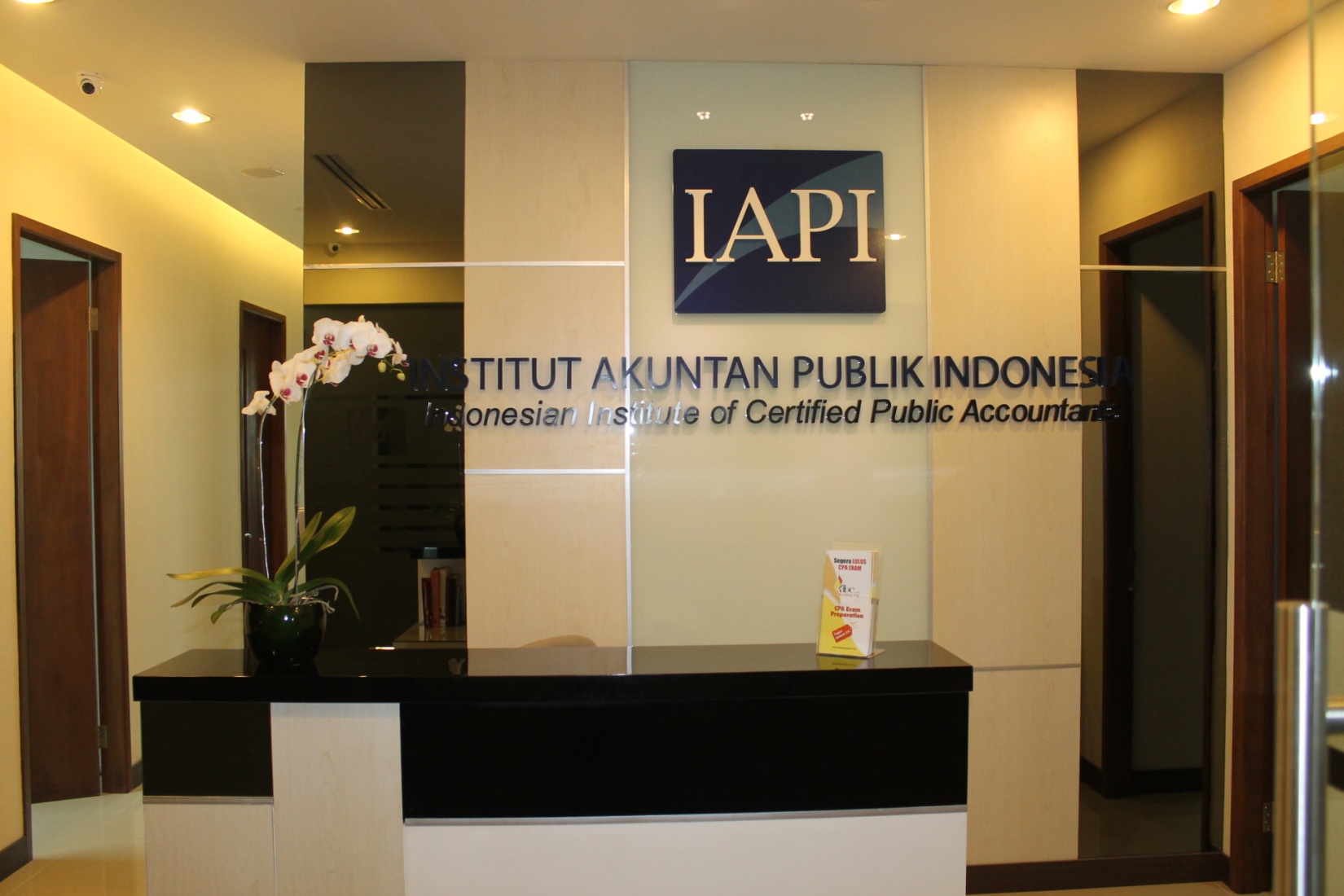 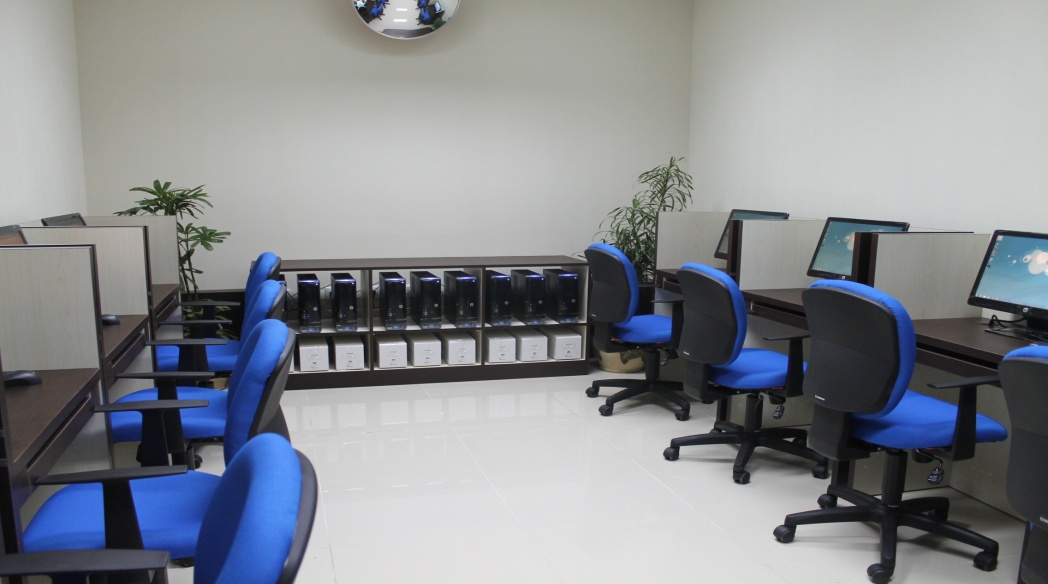 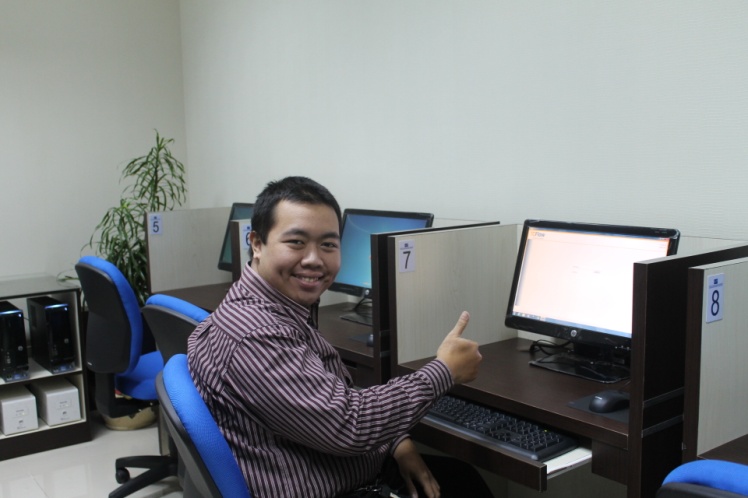 Office 8 Building 12th Floor 
SCBD Lot 28, Senopati Raya, 
Jl Jenderal Sudirman Kav 52-53, Jakarta, Indonesia
Contoh Suasana Ujian CPA
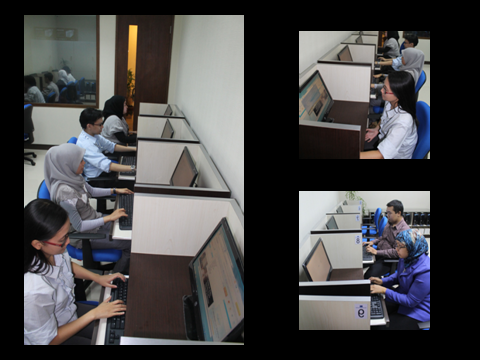 Test Center CPA of Indonesia Exam
Test Center 
CPA of Indonesia Exam
Manual Mengunduh Contoh Soal Ujian CPA
Buka website www.iapi.or.id
Lihat di “Home” di bagian kanan ada contoh Soal Ujian CPA;
Mata Ujian yang akan dipilih;
File dapat diunduh (di download)) dalam format Pdf.
32
TAMPILAN COVER UNTUK AAS DAN AMSI
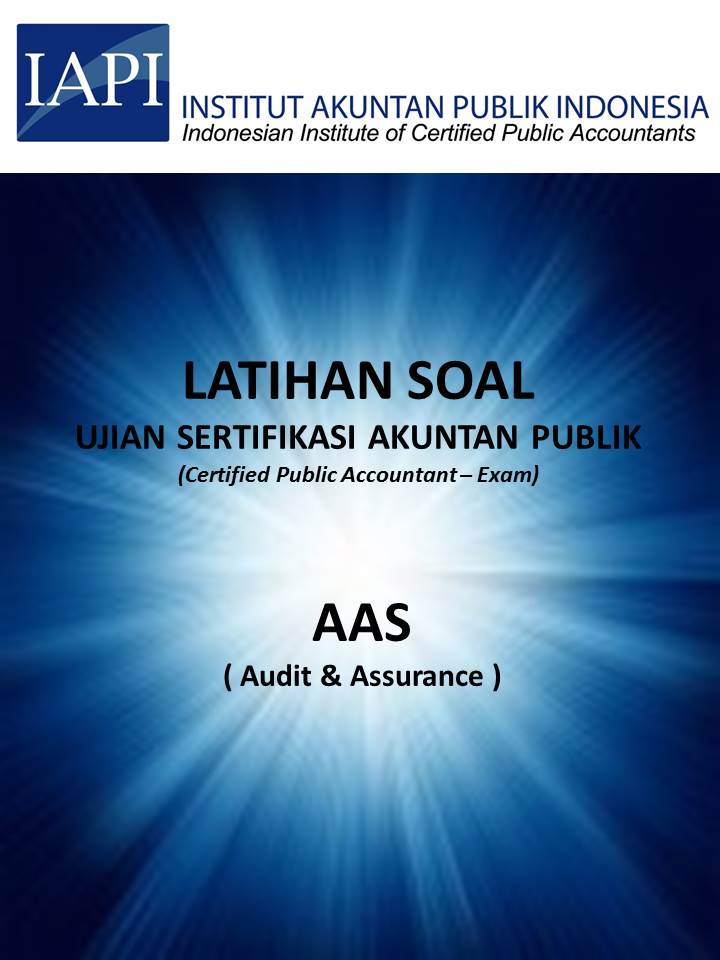 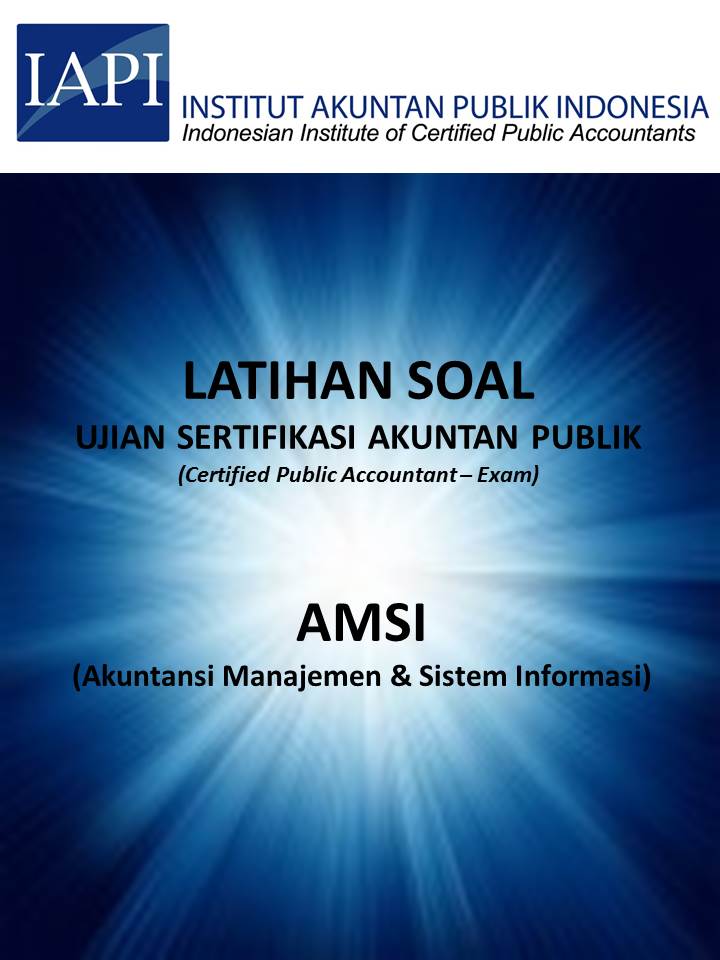 33
TAMPILAN COVER APK DAN KUNCI JAWABAN SOAL
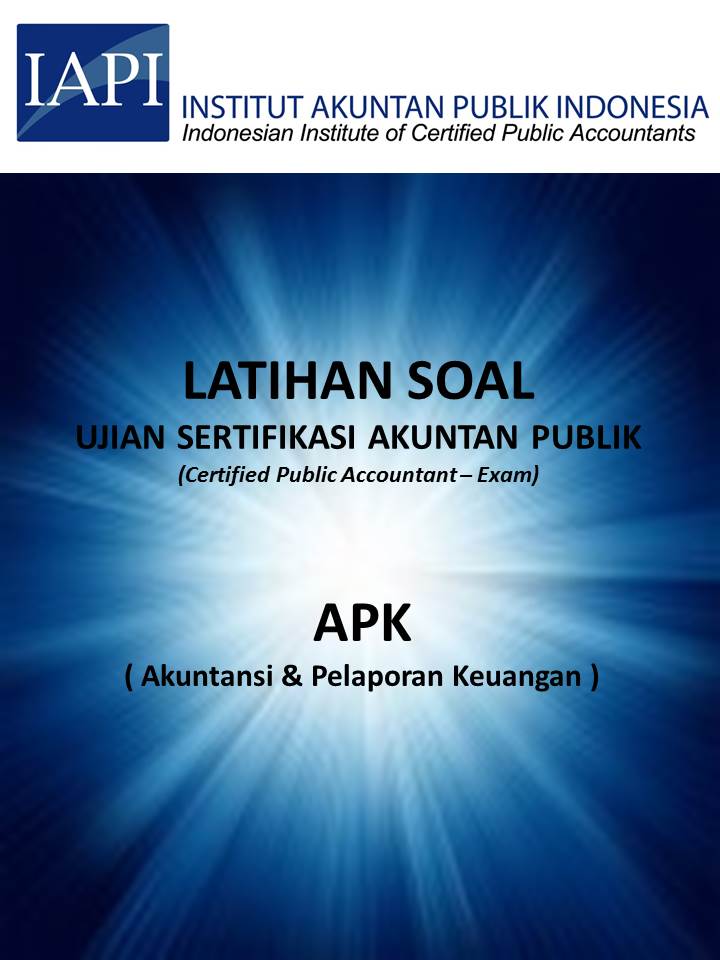 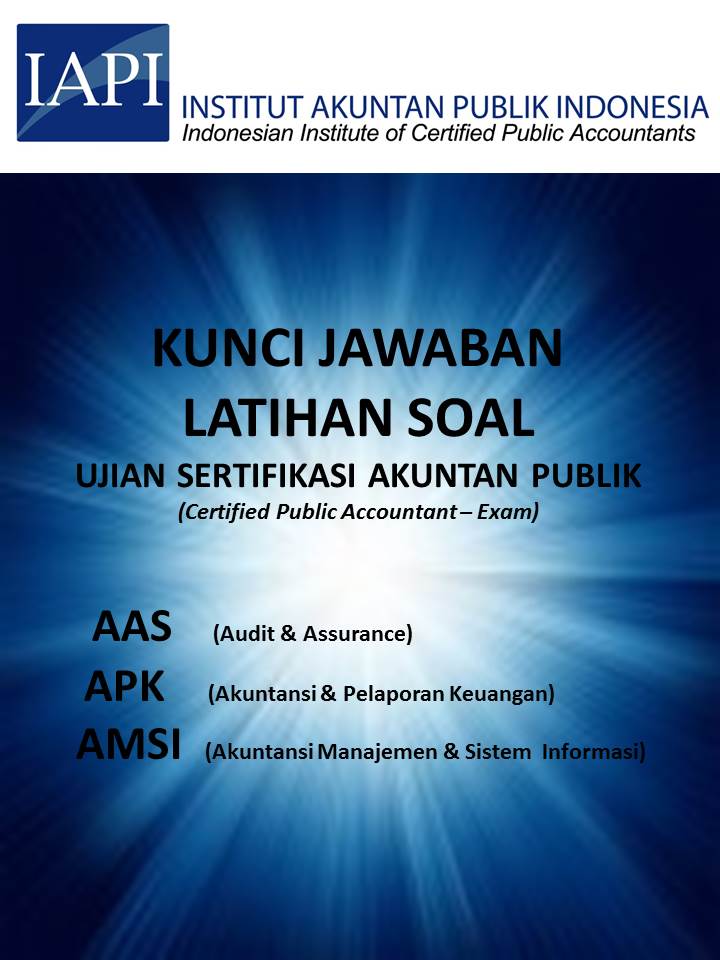 34
Rencana Pengembangan CPA of Indoensia
Kompetensi
Rujukan IES
Designasi
Level Ujian
Mata Ujian
Menggabungkan berbagai area kompetensi dan disiplin ilmu
1 mata ujian auditing lanjutan
CPA
IES 8
Advanced Level
Ujian tevel lanjutan
CPAcc
IES 2 – 6
Intermediate Level
Ujian level profesional
Analisis & evaluasi
5 mata ujian
IES 1
Foundation Level
CAcc
Menjelaskan & membedakan
Ujian level dasar
5 mata ujian
35
Ujian Tingkat Dasar
5 mata ujian pada tingkat kemampuan dasar:
Pengantar auditing & asurans 
Akuntansi & pelaporan keuangan
Pengantar ekonomi makro & mikro
Pengantar manajemen, perpajakan & hukum bisnis
Akuntansi biaya, manajemen keuangan & sistem informasi
Setiap mata ujian tersebut sudah ditentukan learning outcomes-nya. Contoh LO untuk pengantar auditing & asurans:
Menjelaskan tujuan dan tahapan suatu audit atas laporan keuangan
Menjelaskan dan menerapkan prosedur audit atas golongan transaksi pendapatan, dst…….
36
Ujian Tingkat Profesional
5 mata ujian dengan tingkat kemampuan intermediate:
Auditing, asurans & etika profesi
Akuntansi dan pelaporan keuangan lanjutan
Akuntansi manajemen, manajemen keuangan dan teknologi informasi
Strategi bisnis dan perpajakan lanjutan
Manajemen risiko, tata kelola dan pengendalian internal
Setiap mata ujian tersebut telah ditentukan LO. Contoh LO untuk mata auditing, asurans dan etika profesi pada level ini:
Menyusun strategi audit yang tepat sesuai tujuan audit
Menilai risiko salah saji material
Menerapkan standar auditing yang relevan dan ketentuan UU yang berlaku dalam audit atas laporan keuangan
37
Ujian Tingkat Lanjutan
1 mata ujian auditing lanjutan dengan kemampuan tingkat lanjut dengan keahlian profesional untuk menerapkan berbagai disiplin pengetahuan (menggabungkan) yang dilandasi nilai-nilai, etika dan perilaku profesional dalam audit atas laporan keuangan:
Audit atas laporan keuangan
Pelaporan dan akuntansi keuangan
Tata kelola dan manajemen risiko
Lingkungan bisnis
Teknologi informasi
Hukum bisnis dan ketentuan peraturan UU yang berlaku
Keuangan dan manajemen keuangan
38
39
Q&A
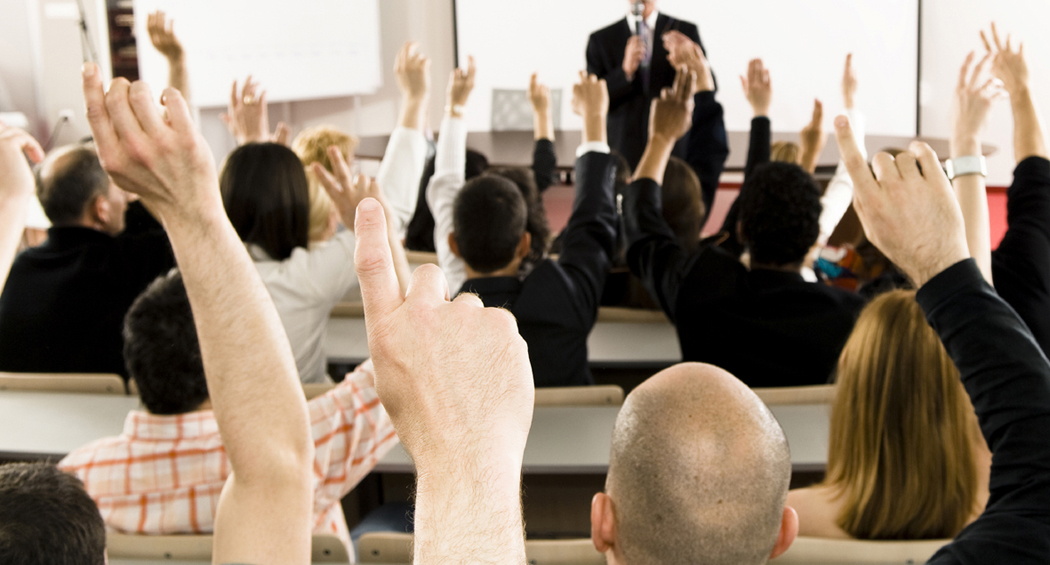